Johannesen SL, Barker CM, Levack MM
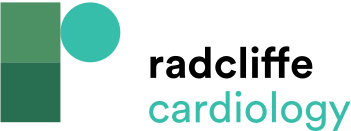 Echocardiographic Images of Ischaemic Mitral Regurgitations
Citation: Cardiac Failure Review 2021;7:e20.
https://doi.org/10.15420/cfr.2021.06
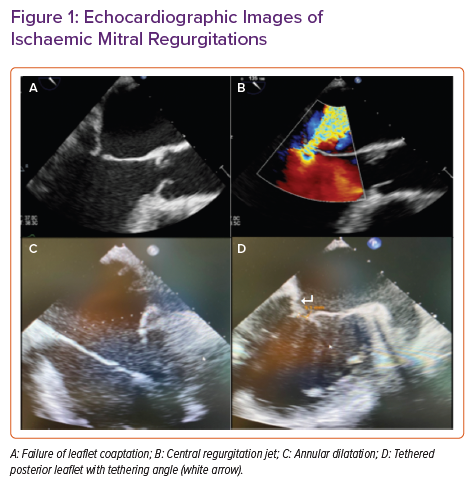